Hvorfor trenger vi nådens midler?
Seminar på DELKs ST. Hans-stevne
24. juni 2017
Knut Alfsvåg, VID/MHS
Hva er nådens midler?
Forkynnelsen
Dåpen
Nattverden
Skriftemålet?
Hvorfor trenger vi nådens midler?
Fordi Jesus har gitt oss dem
Forkynnelsen
Matt 10,7; Luk 9,2
Gjentas og presiseres etter oppstandelsen
Luk 24,46-48
Mark 16,15
Matt 28,20 (lærer dem)
Joh 20,21-23 (skriftemålet)
Dåpen og nattverden
Dåpen
Matt 28,18-20
Mark 16,16
Nattverden
Matt 26,26-28
Mark 14,22-24
Luk 22,19-20
Hvorfor har Jesus gitt oss nådens midler?
For å ta oss inn i den virkelighet han opprettet ved sin død og oppstandelse
Nådemidlene formidler frelsesverkets realitet
Derfor er det ikke tilfeldig at nådemidlene innstiftes i påskeuken
Hvorfor er ordet, vannet, vinen og brødet viktig?
En fortsettelse av inkarnasjonen
I Jesus blir Gud en del av det skapte
Gjennom nådens midler fortsetter Gud å bruke det skapte
En gjenopprettelse av skaperverket
Det fysiske og det konkrete er stedet for Guds nærvær
Vi tas ikke ut av verden; vi settes inn i verden
For å bruke den og tjene andre med den
Hvem har ansvaret for nådemidlene?
Forvaltningen av nådemidlene betros apostlene
Som la stor vekt på å videreføre oppdraget
Gjennom sin nådemiddelteologi
Paulus om forkynnelsen: Rom 10,8-17
Dåpen: Rom 6,3-5
Nattverden: 1 Kor 11,23-26
Ved å innsette sine etterfølgere: Apg 14,23; Tit 1,5; 2 Tim 1,6
Nådemidlene og prestetjenesten
På dette punkt er de som er ordinert til prestetjeneste som er apostlenes etterfølgere (jf. CA 5)
De har derfor et særskilt ansvar for tjenesten med nådemidlene
Ikke til fortrengsel for andre, men for å ivareta det som er absolutt nødvendig
Hvordan skal vi bruke nådemidlene?
Slik at de vekker og styrker troen: Trosskapende og trosstyrkende (jf. CA 13)
Poenget er tillitsforholdet til Gud, ikke nådemidlene i seg selv
Ikke dåpen i seg selv, men troen på dåpsløftet som gir frelse
Fordi frelse = tillit til Guds løfter
Det samme gjelder forkynnelsen og nattverden
Ikke «ex opere operato»
Forkynnelsen
Skal formidle Guds skapende nærvær slik at troen blir til
Sammenheng mellom skapelse og frelse: Rom 4,17b
Evangeliet skal ikke omtales, det skal utsies: Luk 4,21
Guds nådige nærvær skal forkynnes uten betingelser:
Nå er Gud her med sin ubetingede, skapende kjærlighet
Forutsetter at predikanten kan skille mellom lov og evangelium
Forholdet mellom lov og evangelium
Det er viktig å forkynne Guds lov og Guds krav, men det er ikke evangeliet
Lovens form er et ubetinget krav: Du skal elske Gud og din neste!
Evangeliets form er en ubetinget påstand: Dine synder er tilgitt!
Evangeliet skaper tillit til Gud og frigjør til tjeneste for medmennesket.
Moralisme og antinomisme
Når loven forties, blir resultatet antinomisme
Kjærlighet uten krav
Når evangeliet blir til krav, blir resultatet moralisme
Forkynnelsen reduseres til argumentasjon for gode formål
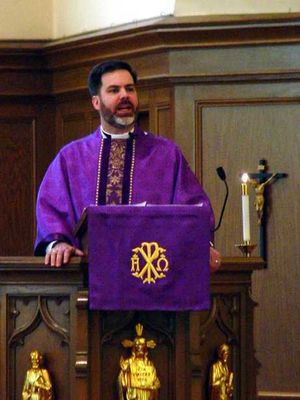 Dåpen
Forutsetter og skaper tro
Trosbekjennelse som betingelse for dåpshandlingen
Det er mulig å bekjenne på vegne av dåpskandidaten
Dåpsløftet som troens fundament
Kristen tro er enten på vei mot dåpen, eller den ser tilbake på den som sitt grunnlag
Nattverden
Bot eller fest?
Nattverd er ikke en fromhetsøvelse
Den rette nattverdforberedelse er troen på nattverdløftene (jf. Lille katekisme)
Aksept av egen syndighet og utilstrekkelighet
Glede over Jesu frelsende nærvær i brød og vin
Glede over at verden igjen gis oss som stedet for gudsfellesskap og kjærlighetens tjeneste
Hva er alternativet til nådens midler?
Nådemidlene forankrer troen i noe utenfor oss selv: Guds nådige nærvær
Alternativet er å forankre troen i noe i oss selv
To kandidater
Fornuften
Den åndelige erfaring
Fornuftforankret tro
Viser seg allerede i 1 Mos 3,1
Tro tilpasset menneskers religiøse forventning
Jesus reduseres til profet
Treenigheten forsvinner
Og med den forsoningen (2 Kor 5,18)
Gud, dyd og udødelighet
Gud belønner den som gjør så godt han eller hun kan
Rett bruk av fornuften
Vi skal tenke på grunnlag av åpenbaringens bærende elementer, ikke problematisere dem
Jesus og apostlene viser oss hva åpenbaringens bærende elementer er
Trosbekjennelsen som tolkningshjelp
Erfaringsforankret tro
Åndelige erfaringer er viktige, men ikke en selvstendig åpenbaringskilde
Svermeri
Tre eksempler
Den romersk-katolske kirkeforståelse
Vekten på de ekstraordinære, karismatiske opplevelser
Vekkelseserfaringens ufeilbarlighet
Rett bruk av erfaringen
Troen er forankret i løftet
Jf. Lille katekisme
En kilde til glede og velsignelse
Gjelder også om det ikke oppleves slik
Anfektelseserfaringen: Salme 22
Den viktigste av alle erfaringer
Fordi den klargjør at troen ikke er forankret i oss selv
Hvorfor begynner vi gudstjenesten med syndsbekjennelse?